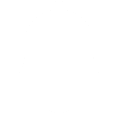 TIẾT 8 - BÀI 4: 
TÔN TRỌNG SỰ THẬT 
(tiết 1)
a
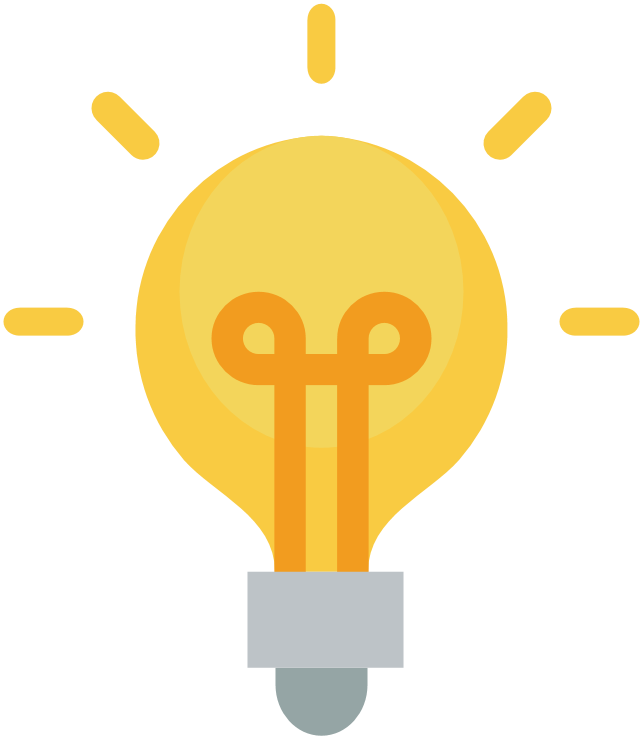 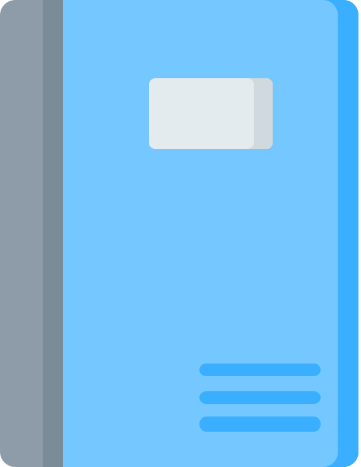 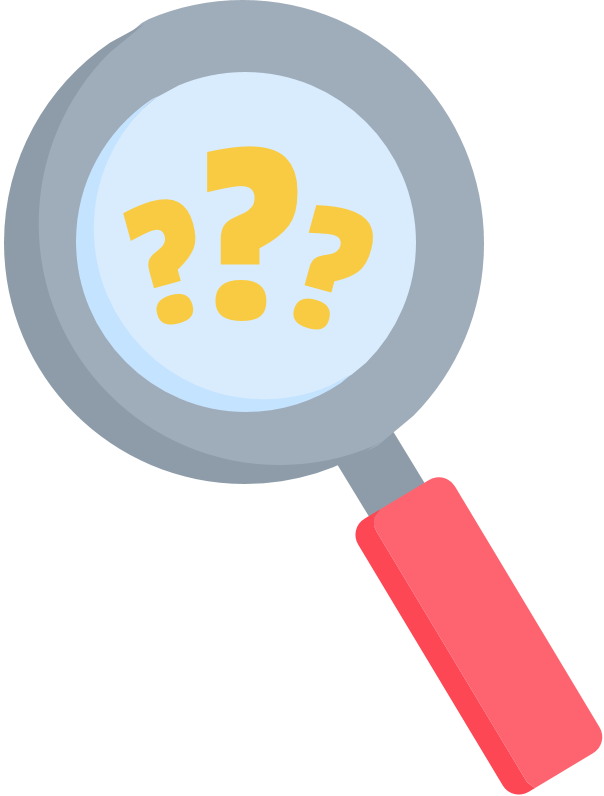 LUYỆN TẬP
VẬN DỤNG
KHỞI ĐỘNG
KHÁM PHÁ
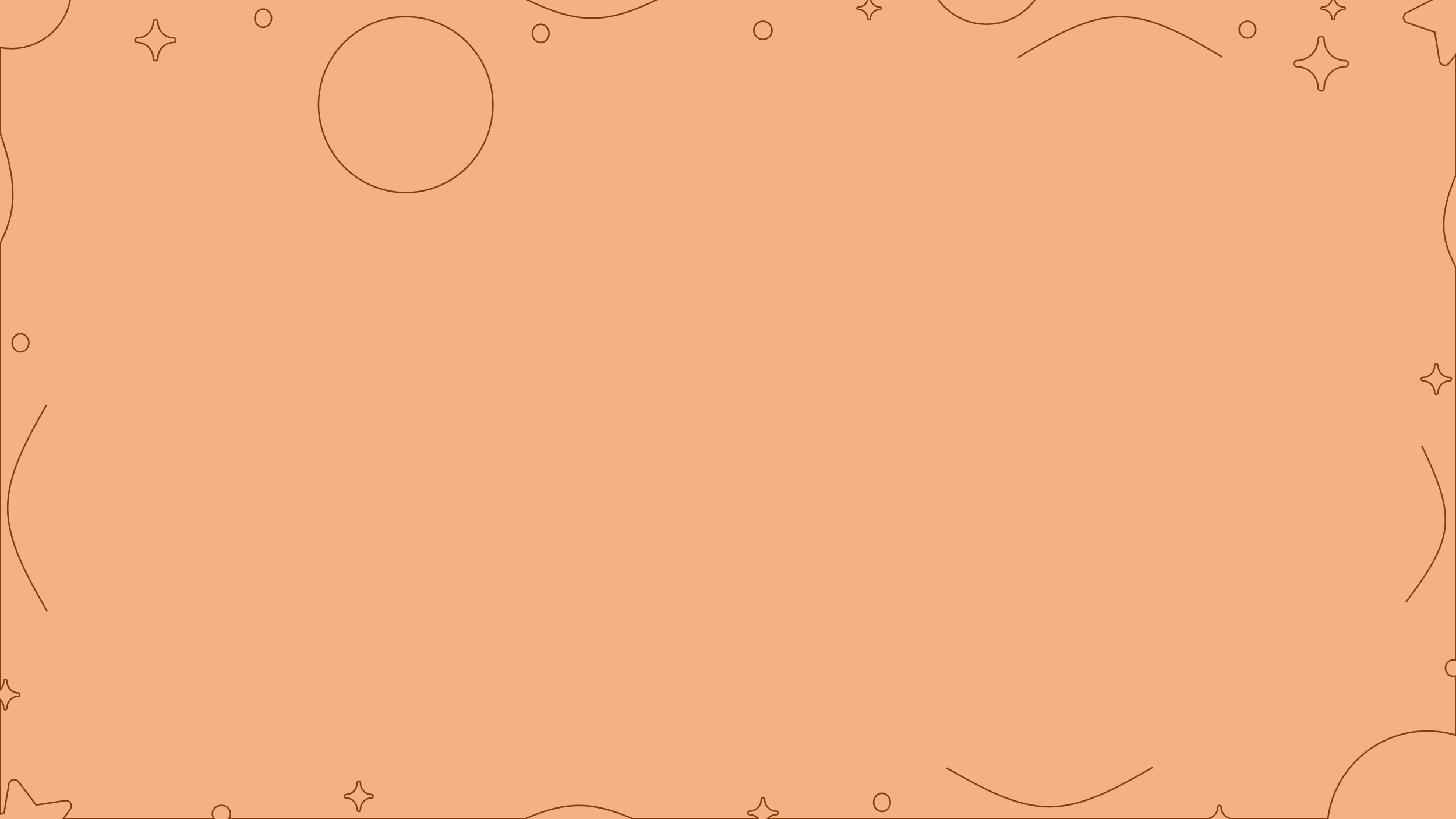 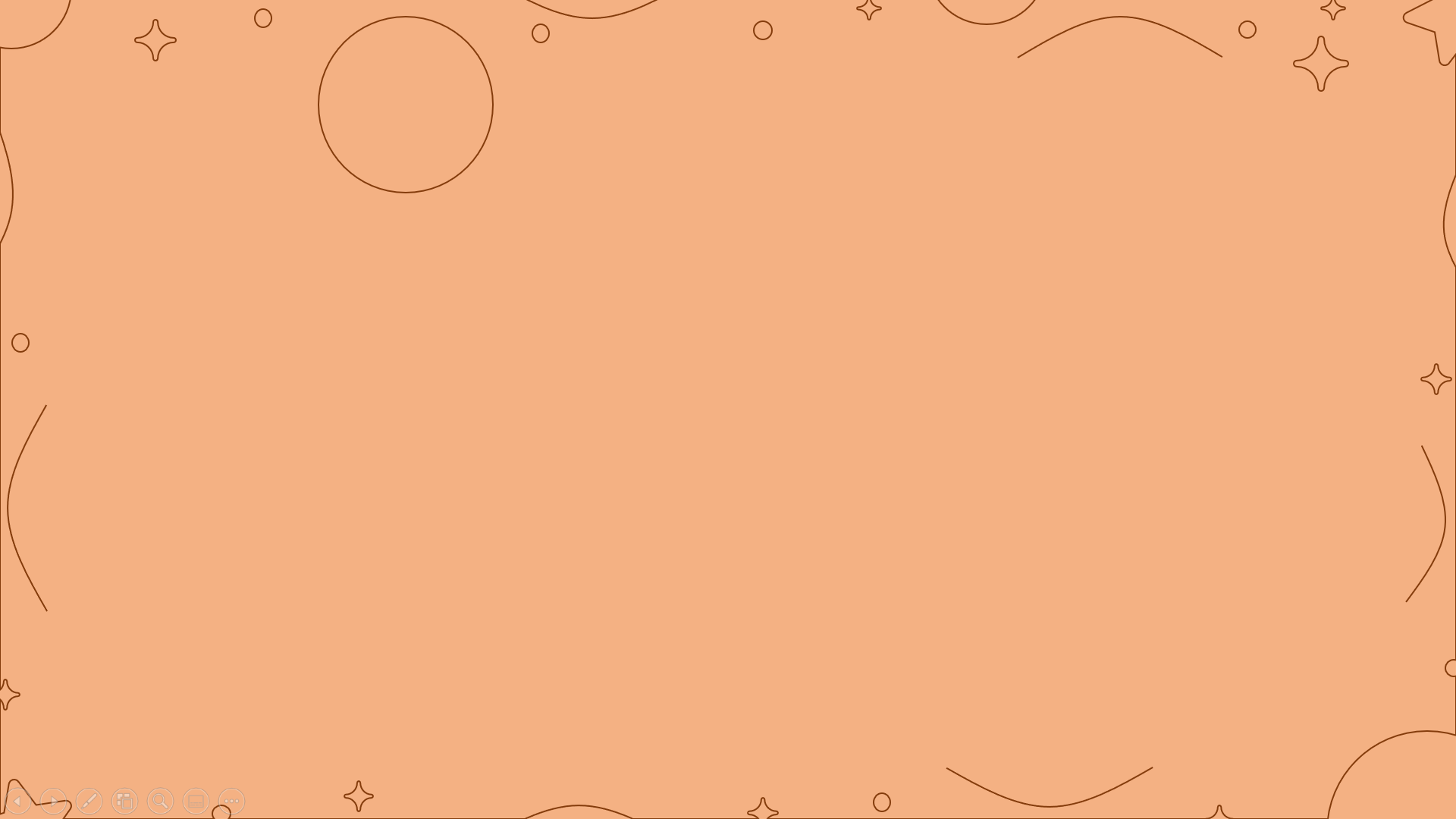 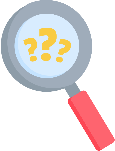 I. KHỞI ĐỘNG
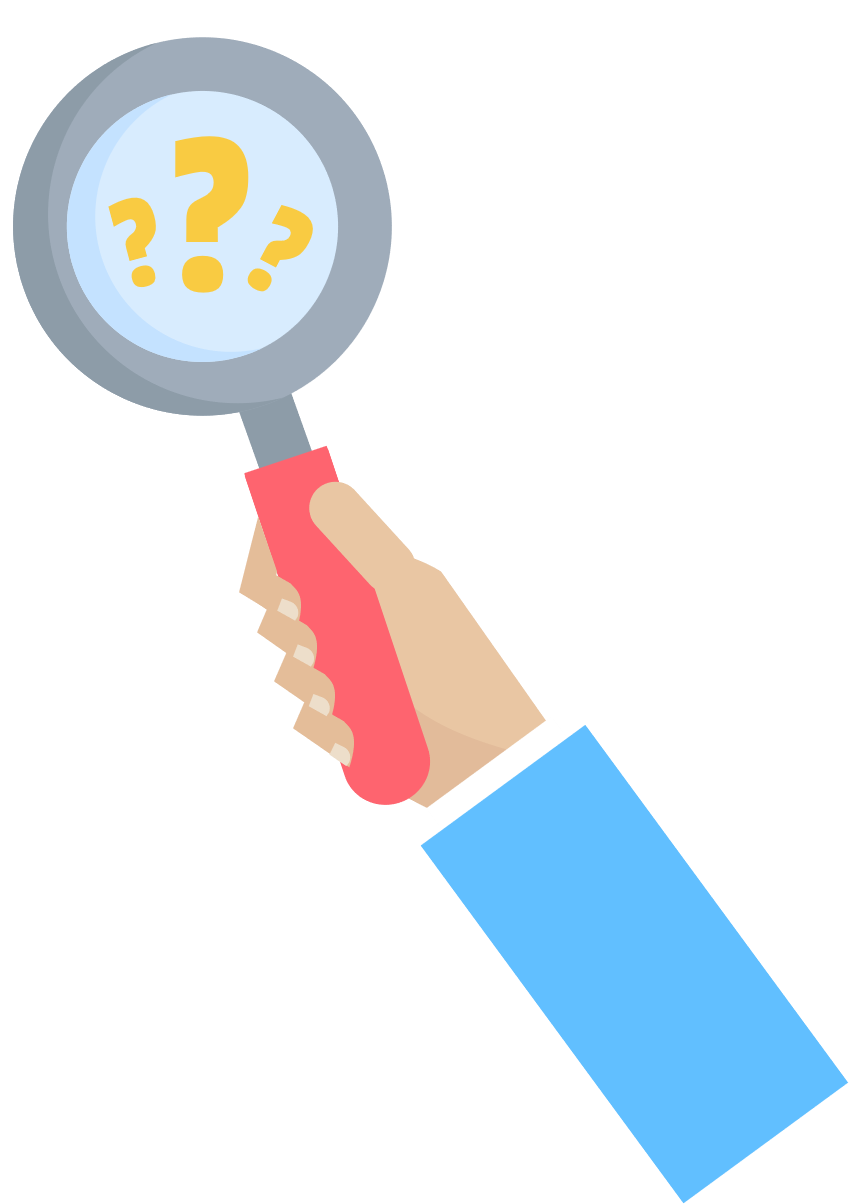 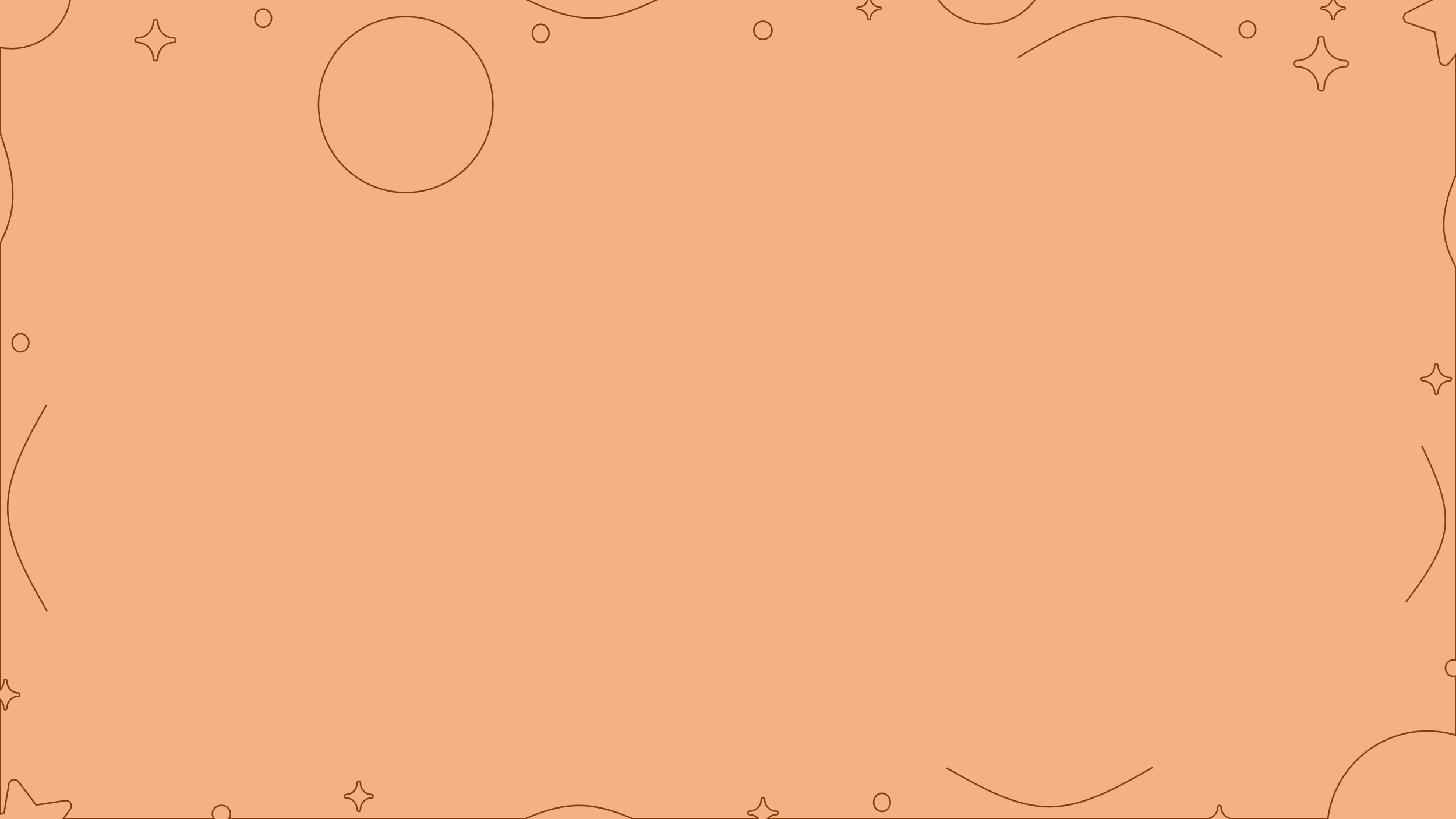 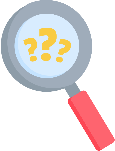 a
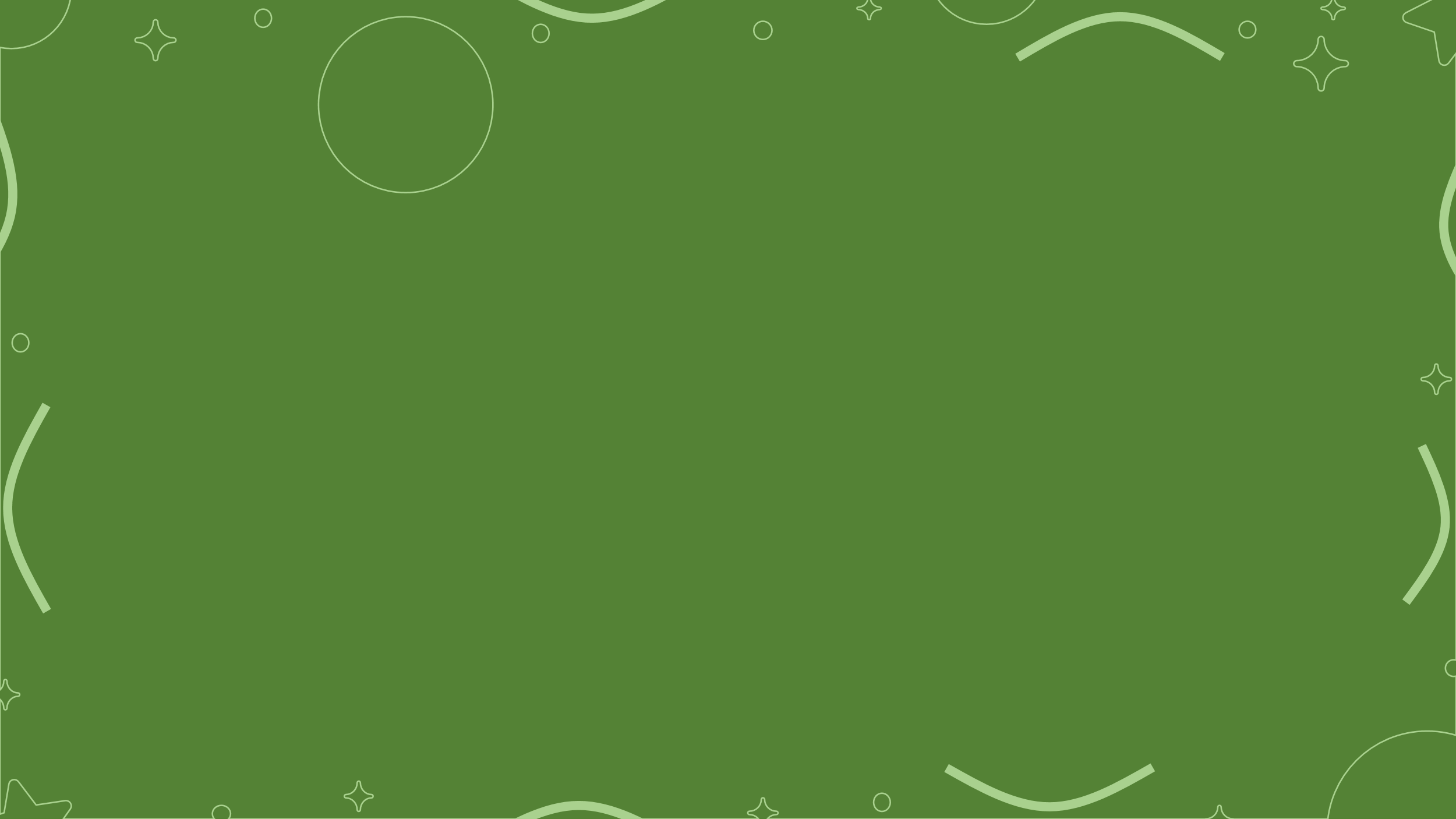 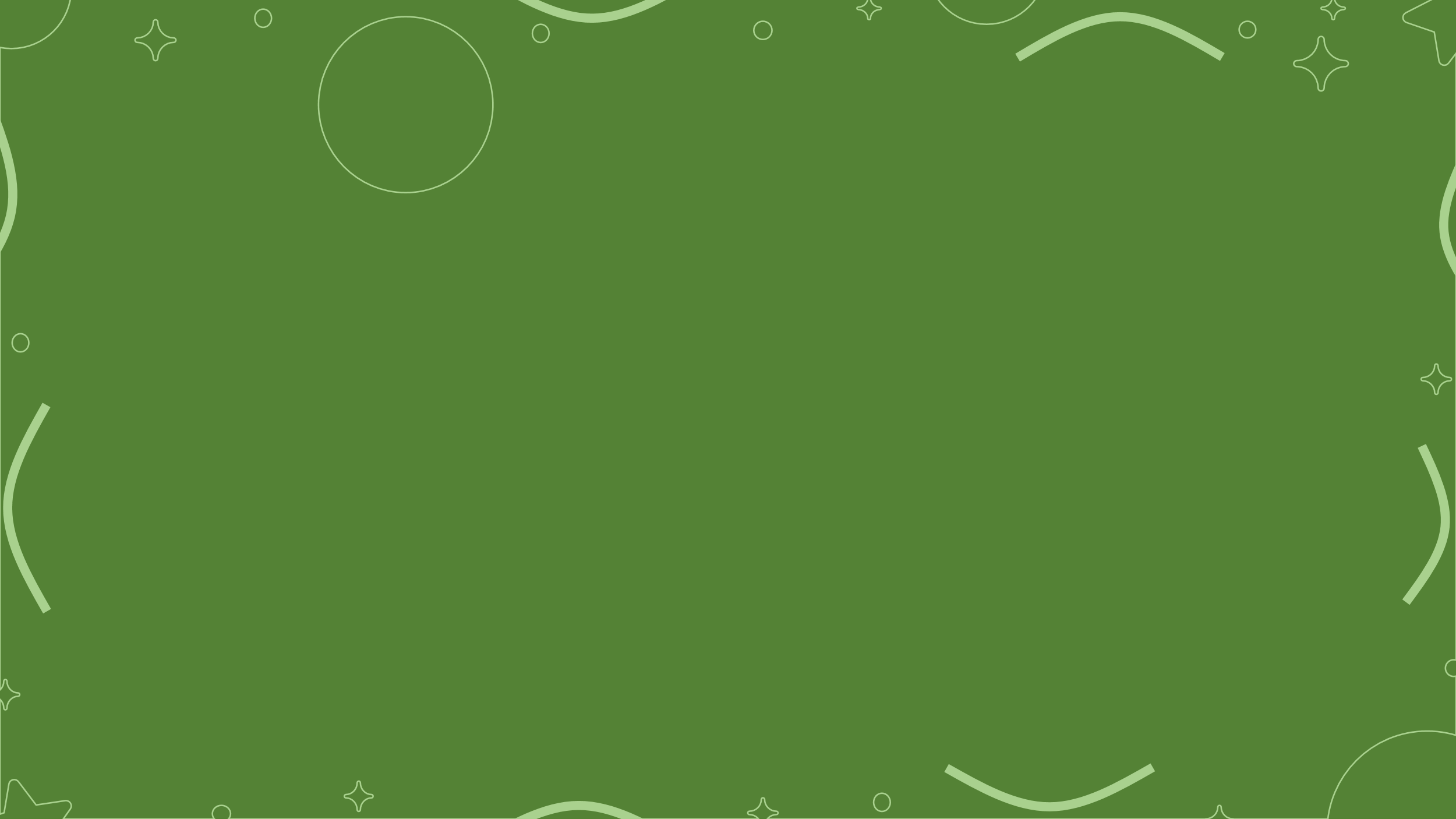 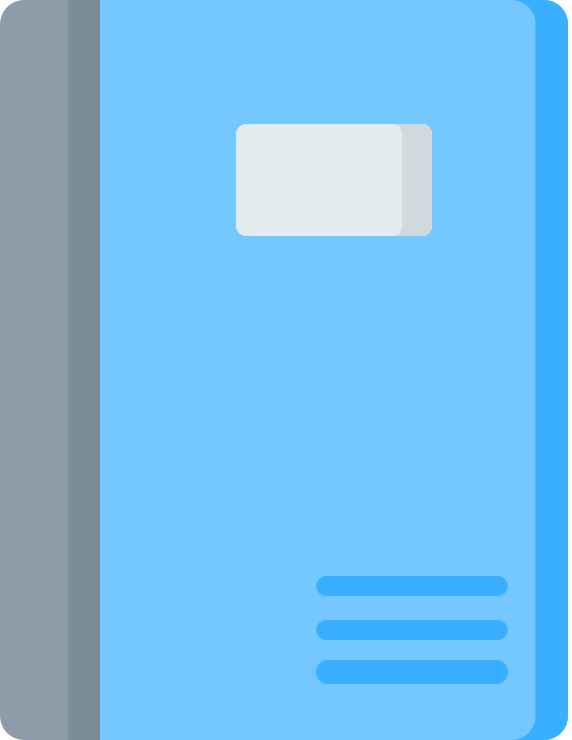 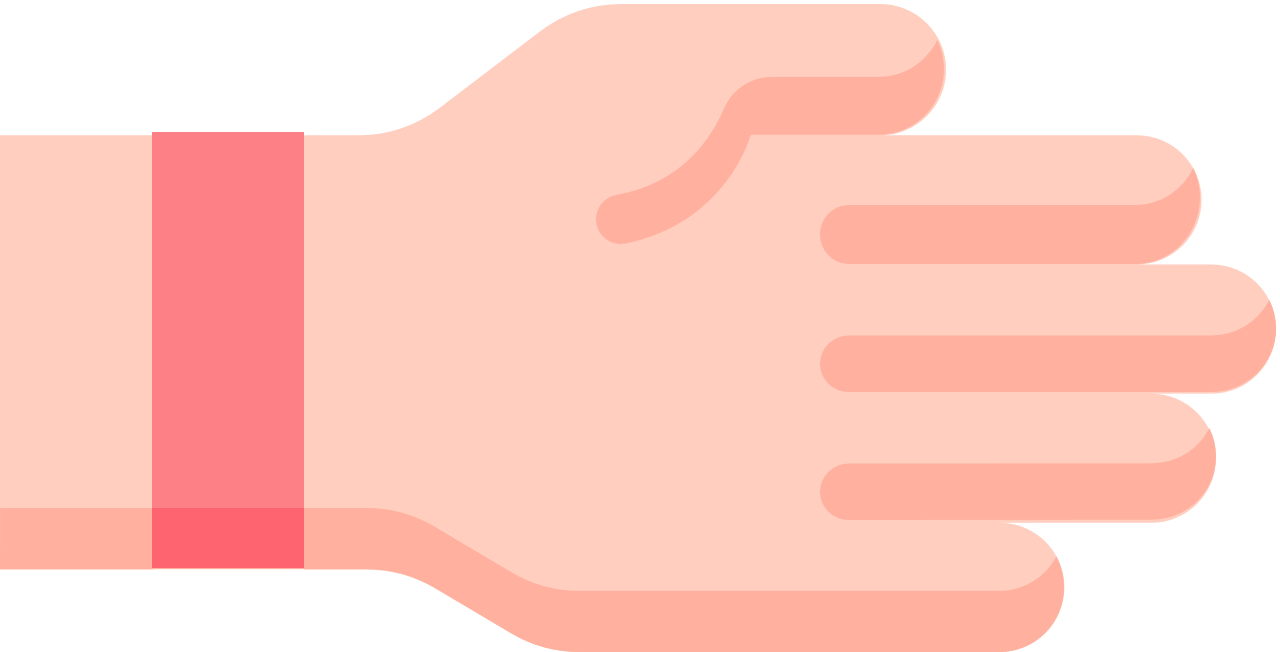 II. KHÁM PHÁ
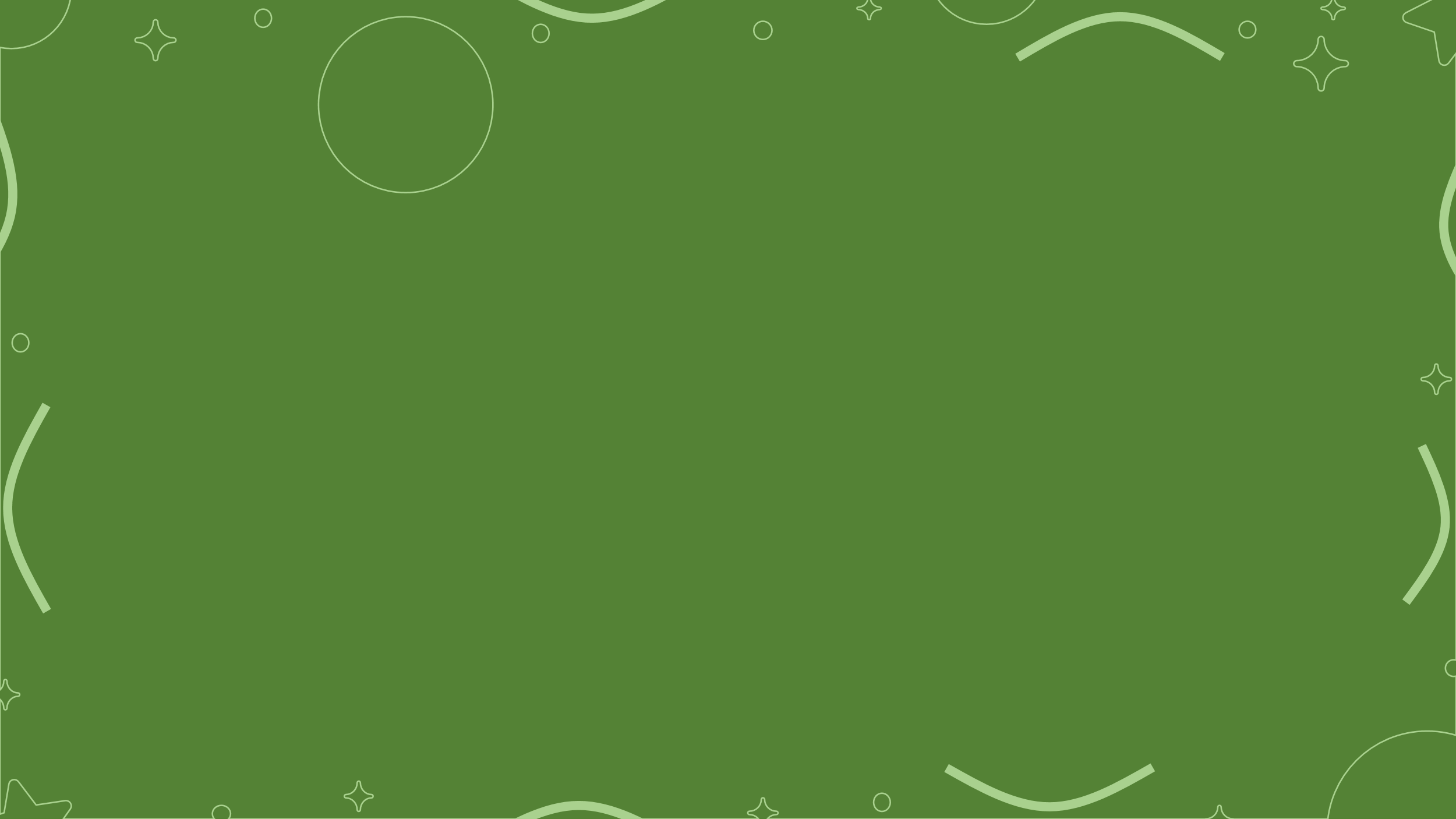 1. BIỂU HIỆN CỦA TÔN TRỌNG SỰ THẬT
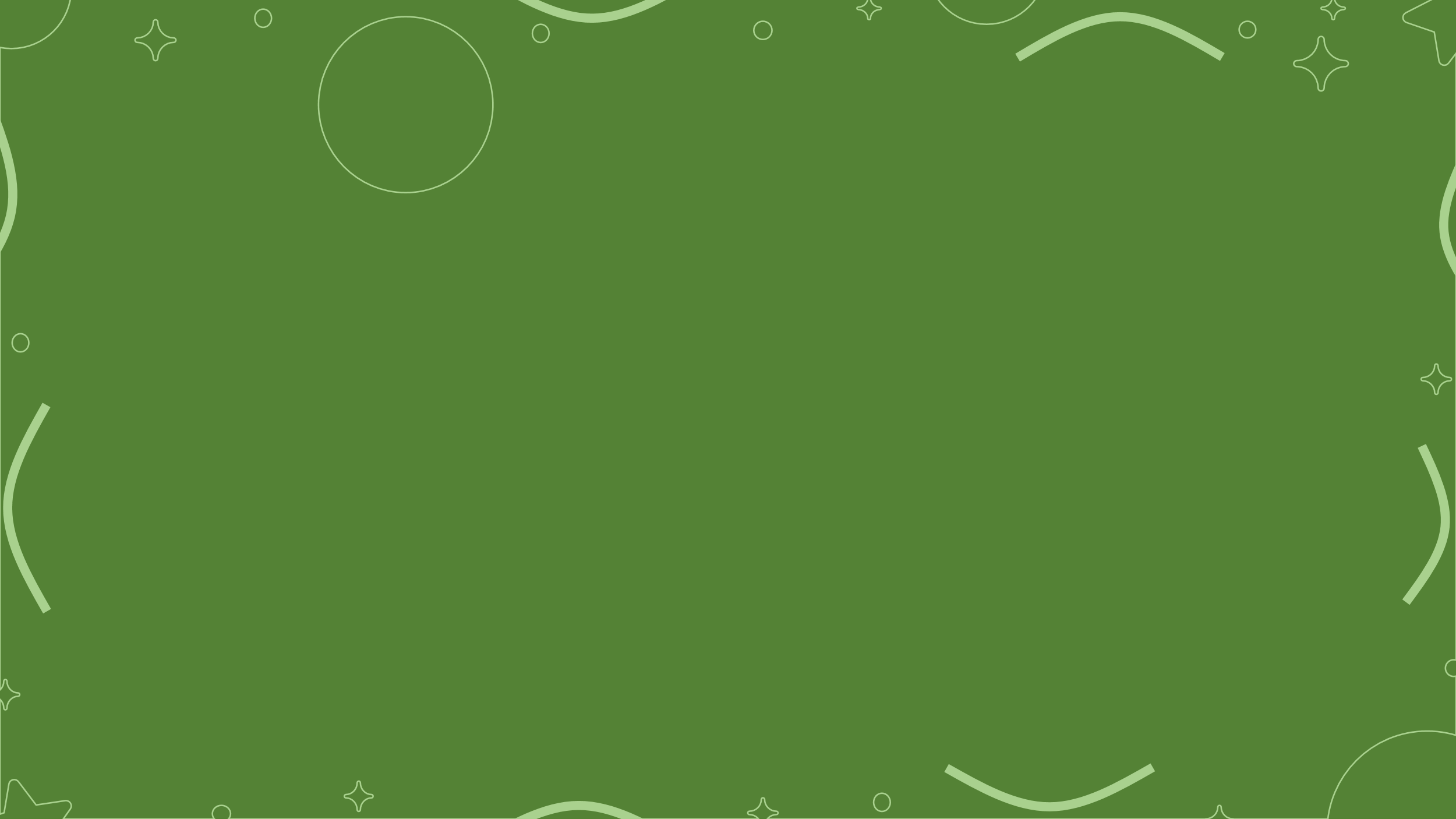 GA – LI – LÊ VÀ CHÂN LÍ 
“DÙ SAO TRÁI ĐẤT VẪN QUAY”
Em hãy tìm ra từ ngữ nói lên “Sự thật” trong câu chuyện trên.
Câu nói nổi tiếng của Ga-li-lê “Dù sao Trái Đất vẫn quay” chứng tỏ ông là người như thế nào? Vì sao?
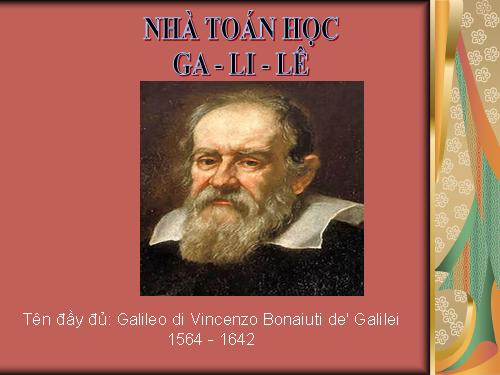 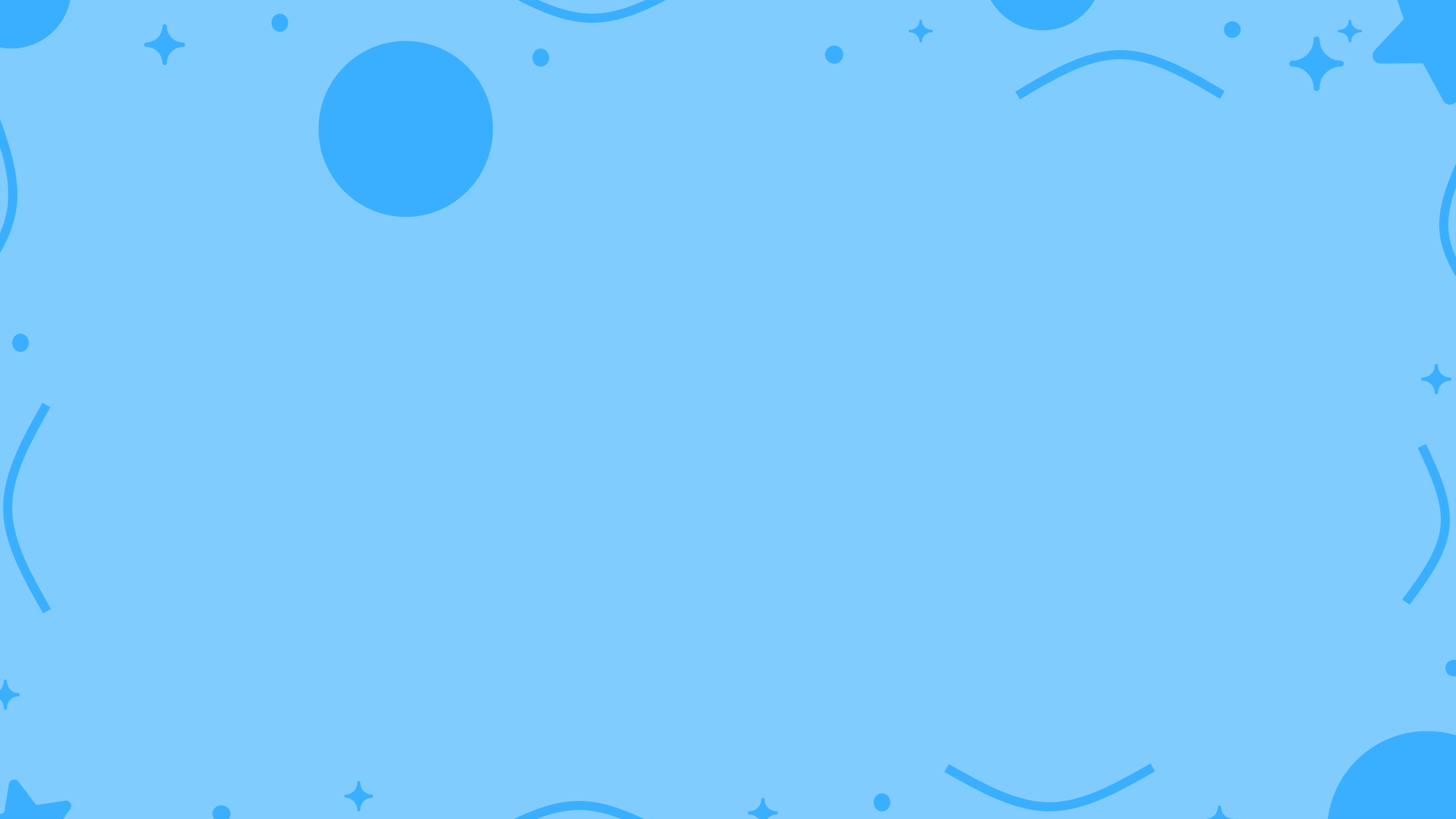 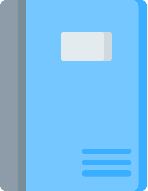 - Sự thật là điều đúng với thực tế hoặc có thể được chứng minh với bằng chứng.
- Tôn trọng sự thật là công nhận cái có thật, đã và đang diễn ra trong thực tế; suy nghĩ, nói và làm theo đúng sự thật.
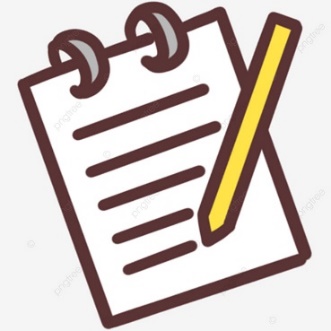 KHÁI NIỆM
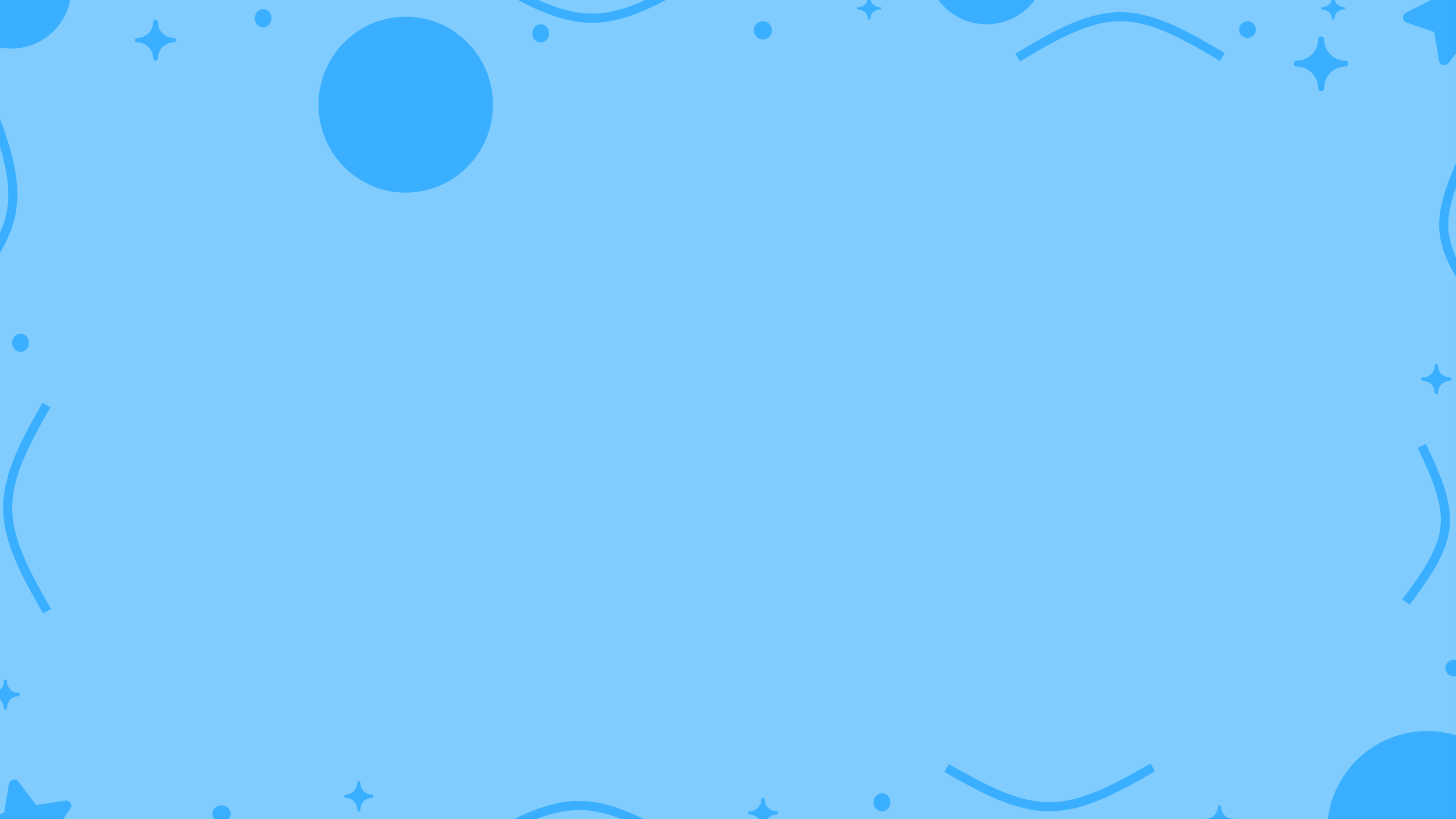 Em sẽ xử lí như thế nào khi gặp những tình huống sau?
Khi bị điểm kém trong học tập?
Khi chứng kiến kẻ gian lấy trộm đồ của người khác?
Khi bạn thân của mình không học bài, không làm bài tập ở nhà?
- Thật thà thông báo kết quả con bố mẹ và cố gắng học hành chăm chỉ để đạt được kết quả cao hơn.
- Thành thật khai cáo với cơ quan chức năng để bắt giữ đối tượng.
- Nhắc nhở bạn.
- Trung thực, thật thà báo cáo với giáo viên.
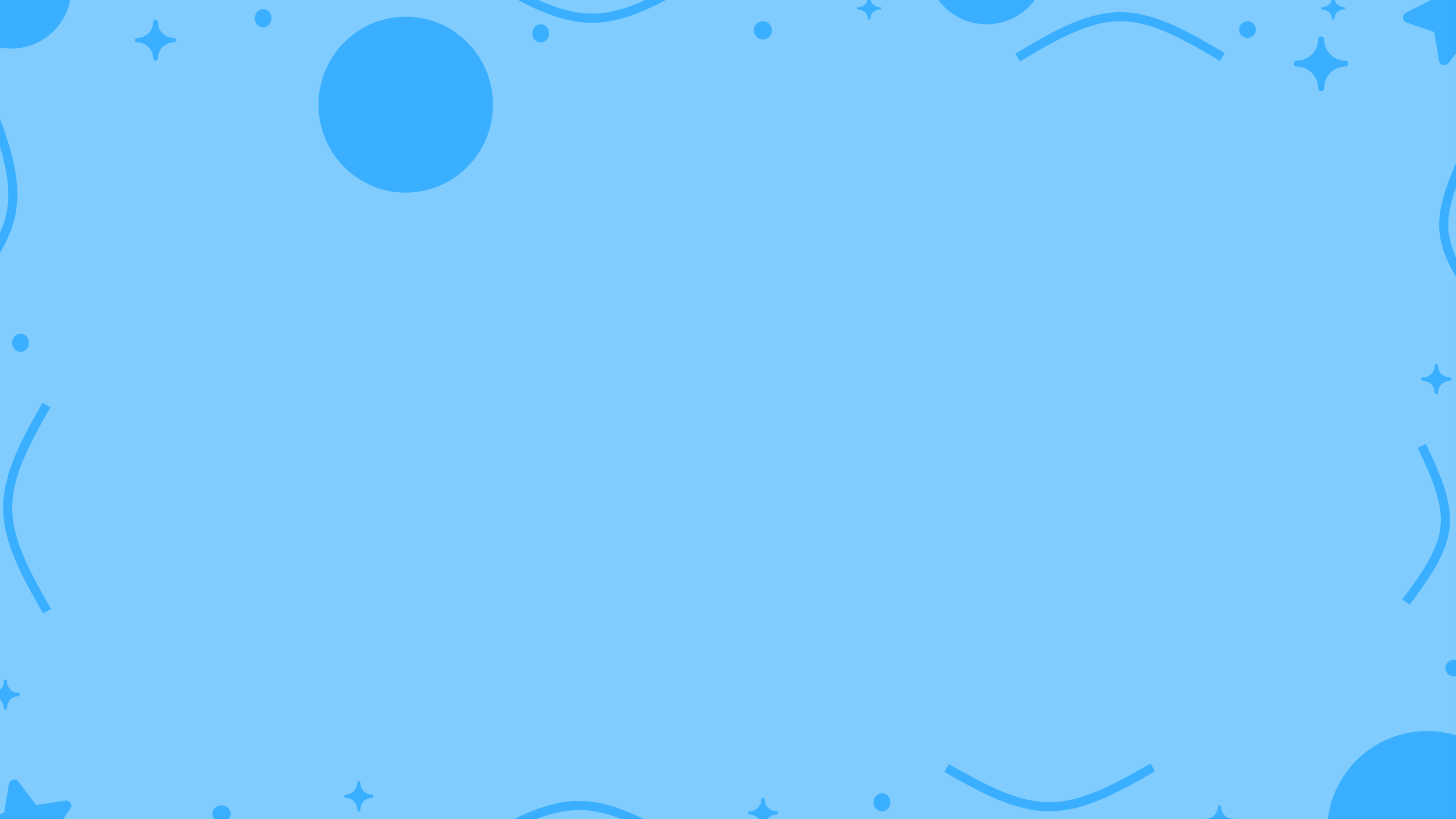 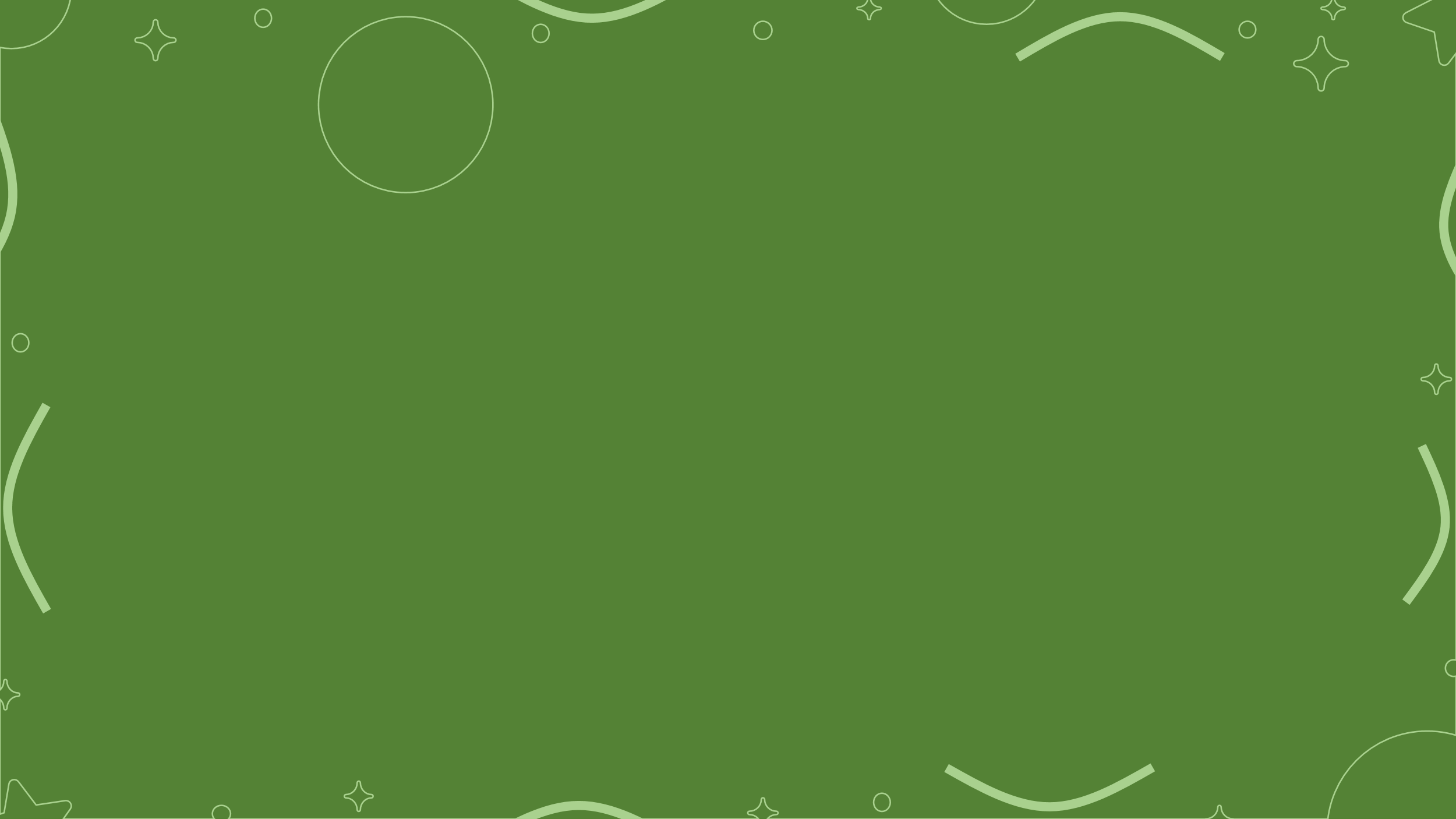 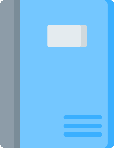 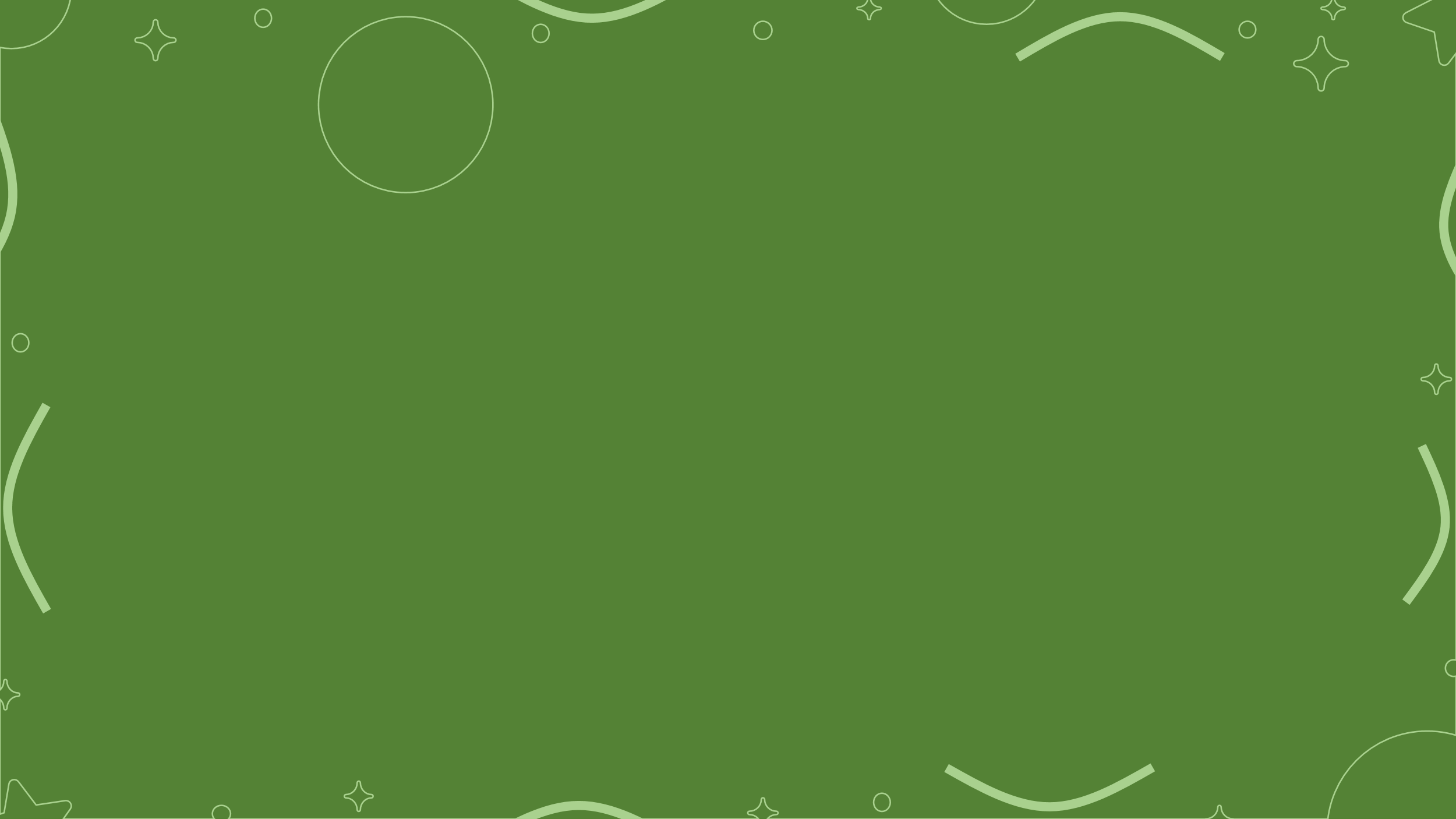 1
2
3
BIỂU HIỆN
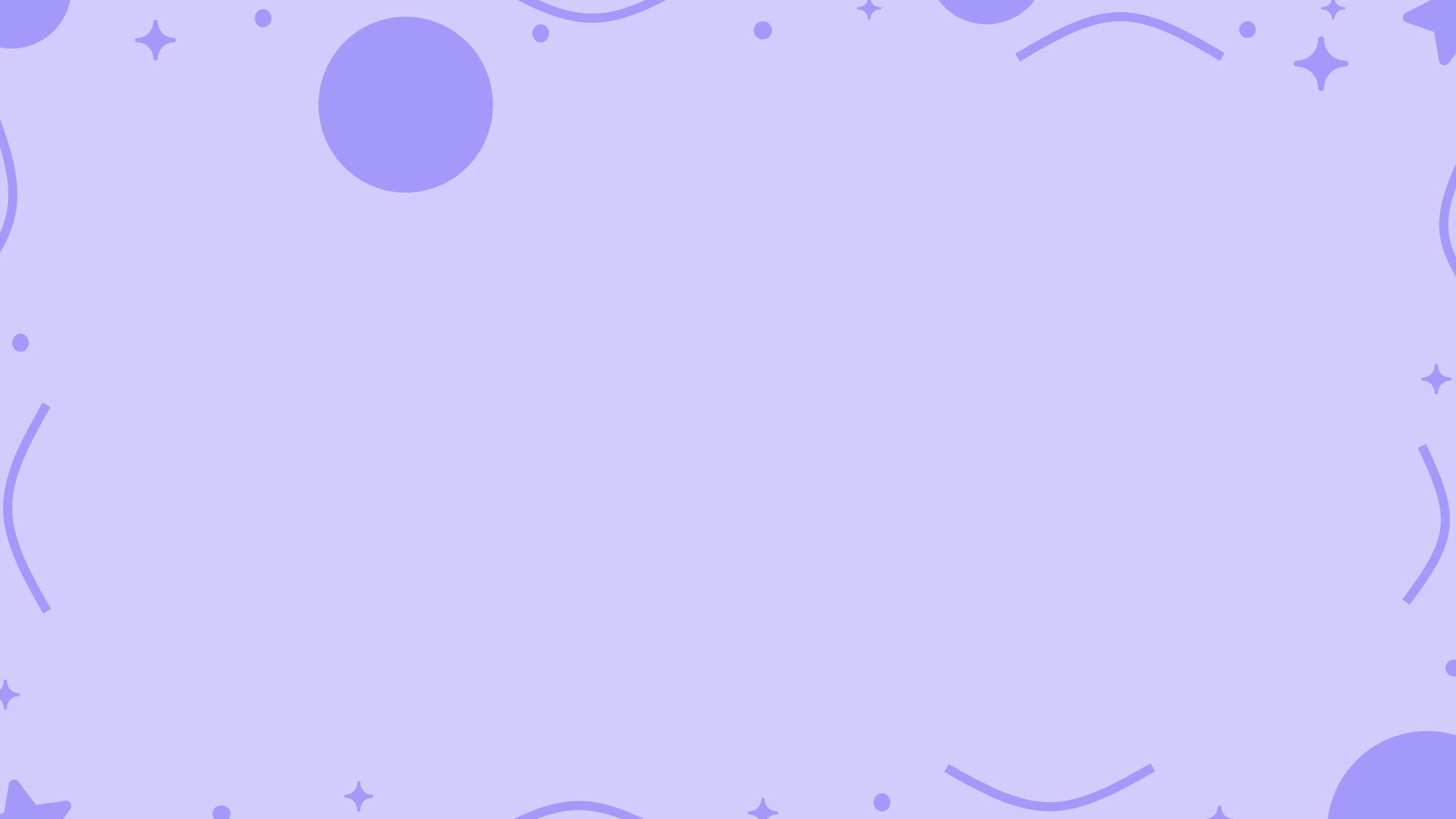 NHIỆM VỤ 
VỀ NHÀ
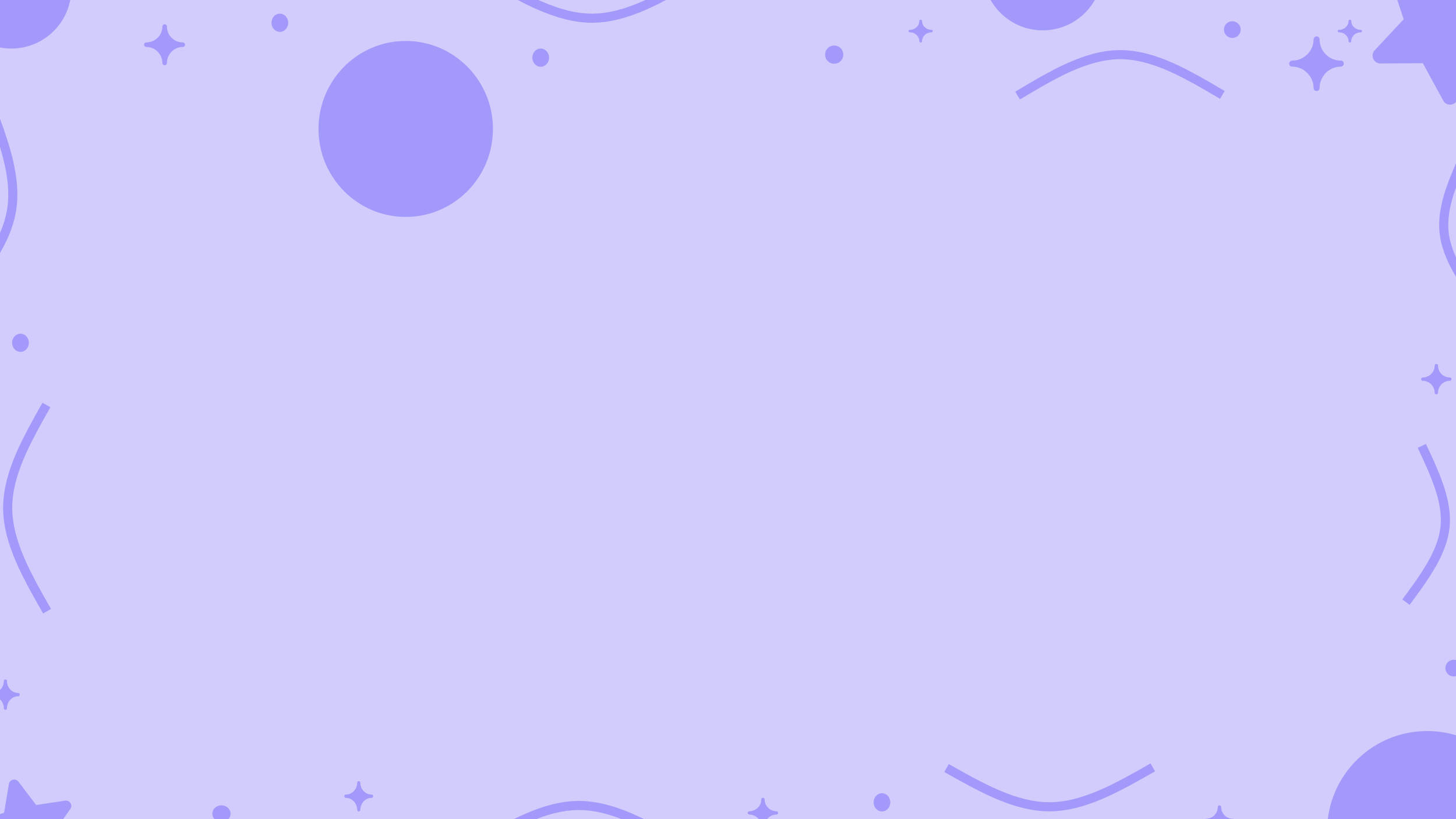 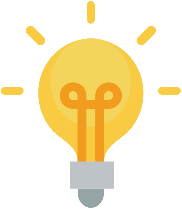 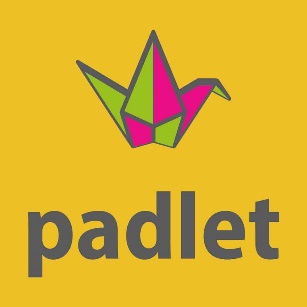 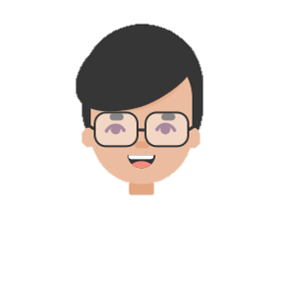 “Hòm thư nói thật”

Mỗi học sinh tự viết thư cho một người bạn trong lớp hoặc người thân về việc mình đã nói dối một lần nào đó. Bức thư có ghi tên người nhận, nhưng không cần ghi tên người gửi.
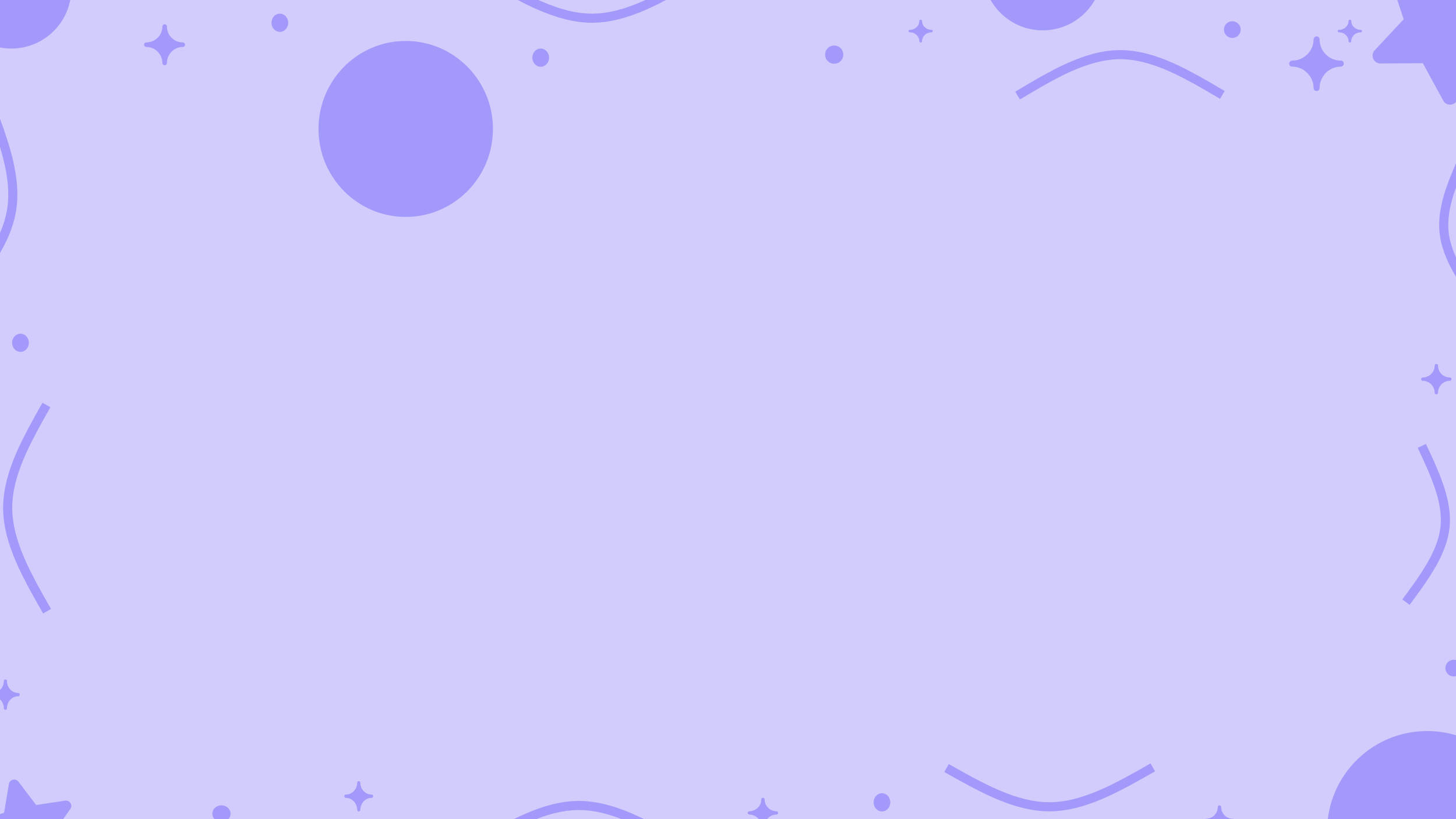 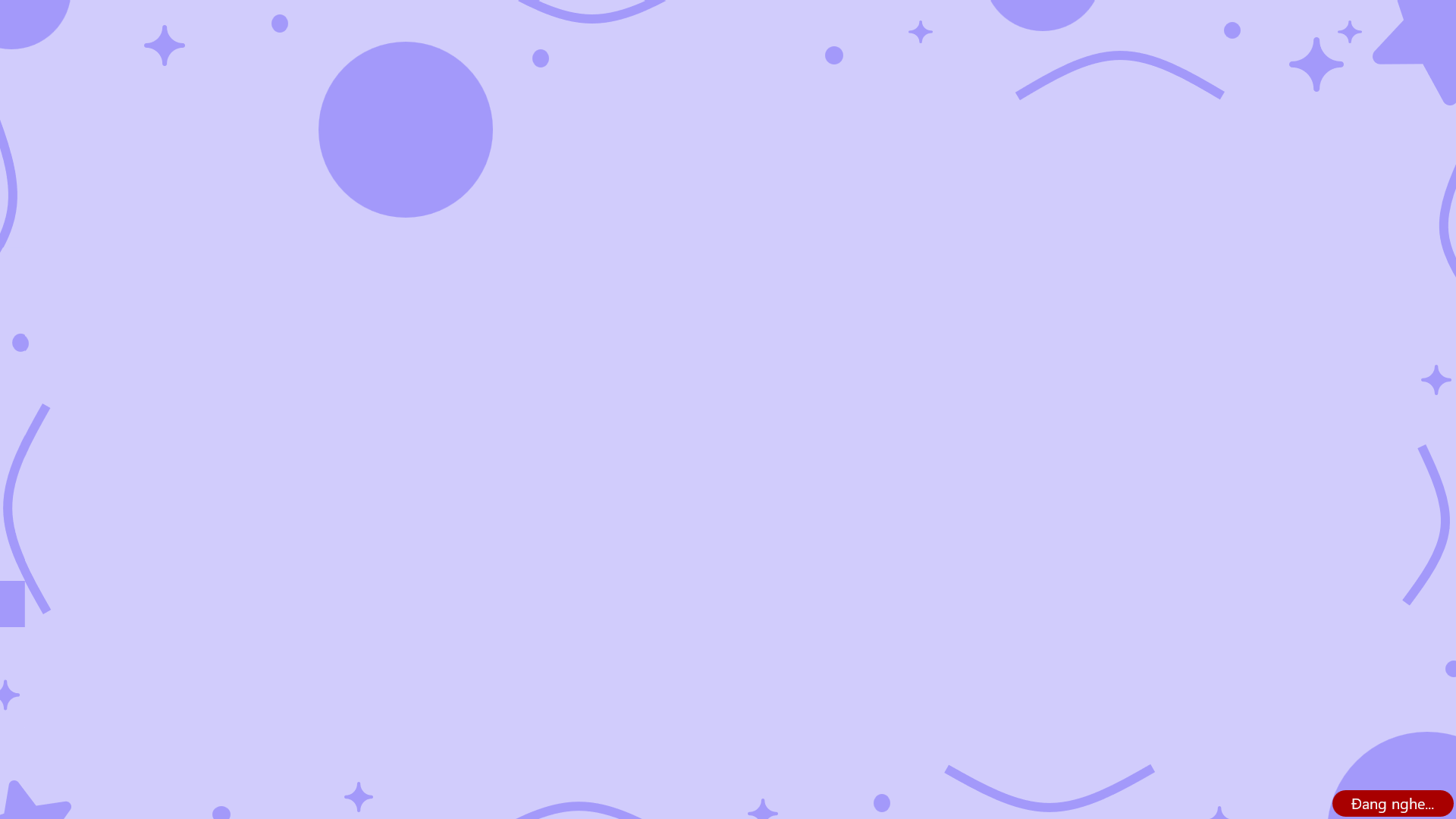 https://padlet.com/tuntay199/popnq79u1w6cc435
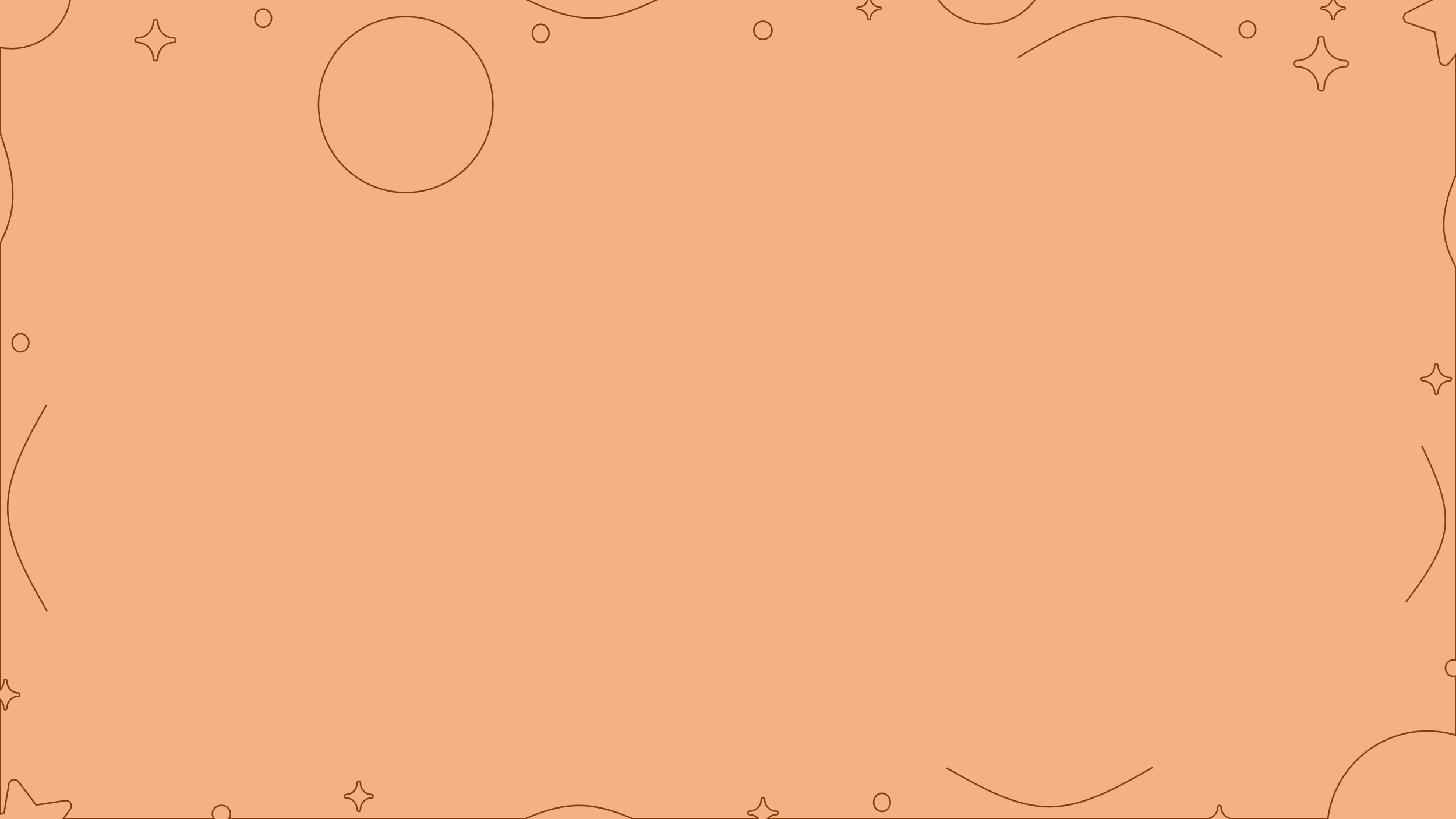 a
THANK YOU FOR LISTENING!!!
GOOD BYE